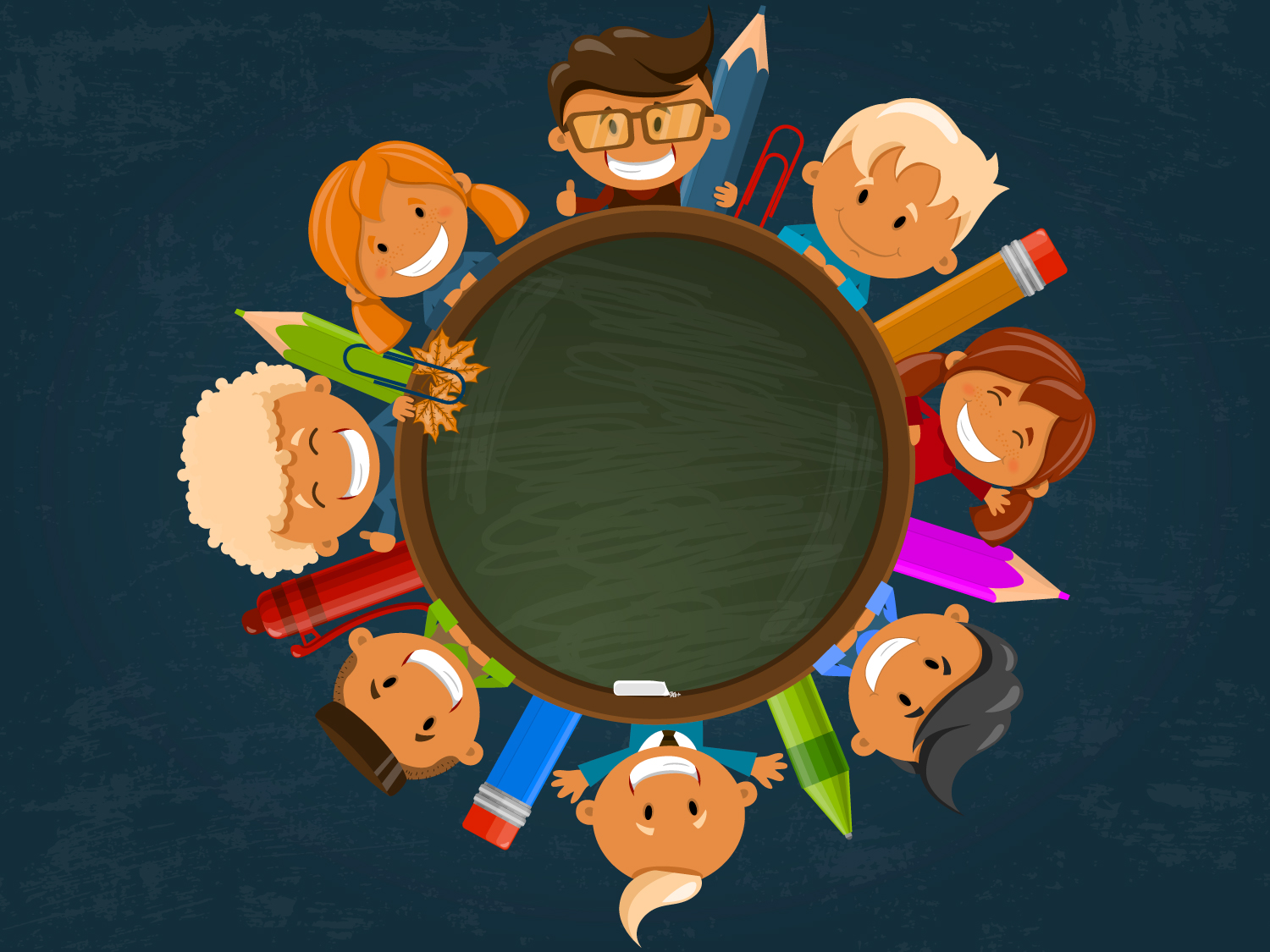 Как психологически подготовить ребёнка к школе
Начать
Подготовила педагог-психолог Капралова С.С.
1
1
Вопросы к размышлению
1
2
1
6
Это важно знать
Памятка
3
Пять основных трудностей
4
Задание № 1
5
Задание № 2
Содержание
Давайте по порядку
Здравствуйте, уважаемые родители! 
Рада встрече  с вами. Скоро ваши дети сядут за школьные парты.  Необходимо время, 
чтобы маленький ученик стал  настоящим школьником: 
привык к новой обстановке, правилам, распорядку дня,           новому общению  и способам деятельности. Самое важное – у ребенка  должно быть желание идти в школу и учиться!
Сегодня мы поговорим с вами о том, с какими  проблемами 
может столкнуться первоклассник  и как помочь ребенку         психологически подготовиться к школе.  Некоторые из ваших детей посещают подготовительные к школе занятия. Ответьте,  пожалуйста, себе на следующие вопросы:
Проявляет ли мой ребёнок желание идти в школу?
Что говорит мой ребёнок по этому поводу?
Какие занятия моему ребёнку нравятся, а какие нет?
Нашел ли мой ребёнок новых друзей?
Далее
К содержанию
У некоторых родителей возникает вопрос: «Зачем сегодня говорить о школьных трудностях первоклассника?». А говорить об этом необходимо для того чтобы избежать неблагоприятных последствий и упущений в период подготовки к школе, а также понять для себя, на что надо обратить внимание при воспитании и развитии  ребёнка. 
Обучение в школе дети обычно воспринимают положительно. Они с             радостью идут в школу.  
На первом этапе новизна школьной жизни помогает ребёнку быстро принять требования учителя, а на втором этапе у ребёнка формируется общее  положительное отношение к процессу усвоения  знаний и умений.
«Безболезненное» прохождение ребёнком этих  этапов  говорит о высокой готовности к школьному  обучению, но есть дети, которые не с такой            легкостью «входят» в новые условия школьной жизни.  
В норме ребёнок привыкает к школьной жизни,  то есть адаптируется           1–2 месяца, и успешность зависит от его индивидуальных особенностей.  
Чтобы школьные трудности ребёнка не стали  для вас, дорогие родители, неожиданными, мы подробно рассмотрим важный вопрос – процесс адаптации к обучению в школе.
Далее
Может ли Ваш ребенок самостоятельно заниматься   каким-нибудь делом  в течение 30 минут?
Умеет ли он составлять рассказы по картинкам?
Быстро ли Ваш ребенок запоминает стихотворения?
Умеет ли он считать до 10 и в обратном порядке?
Имеет ли он правильную координацию движений?
Соблюдает ли Ваш ребенок режим дня?
Хочет ли он ходить в школу?
Часто ли задает вопросы про школьный образ жизни?
Способен ли Ваш ребенок выполнять задания, даже если    это ему не нравится?
Может ли он ставить цели, разрабатывать планы и достигать их?
Умеет ли делать выводы относительно результата своей      деятельности?
Умет ли ребенок вступать в диалог со взрослыми и сверстниками?
Способен ли Ваш ребенок работать в команде?
Может ли Ваш ребенок отстаивать свое мнение среди сверстников?
Умеет ли находить компромисс в случае необходимости?
Способен ли Ваш ребенок прислушаться и выполнять требования взрослого?
Умеет ли Ваш ребенок придерживаться правил?
Анкета:«Готов ли Ваш ребёнок к школе?»
Инструкция:
Уважаемый родитель,  ответьте «да» или       «нет» на вопросы           анкеты.
Далее
К содержанию
Интерпретация результатов:
Если на все вопросы Анкеты вы ответили «ДА», то высока вероятность того, что ваш ребенок  психологически готов к обучению в школе.
 Если присутствует несколько вариантов ответа «НЕТ», то ребенок         условно готов к школе, но этого недостаточно для успешной адаптации и усвоения школьной программы.
Рекомендация: 
Уделите внимание развитию познавательных процессов (памяти,                 вниманию, мышлению, речи, воображению), а также развивайте мелкую моторику рук, усидчивость. 

Если большинство вариантов «НЕТ», то ребенок, возможно,                        психологически не готов к школе. Следует провести работу над всеми        компонентами готовности ребенка: интеллектуальными,                               эмоциональными (волевыми), личностными (социально-коммуникативными).
Далее
К содержанию
Адаптация ребенка к школе – длительный процесс,  который требует напряжения всех сил детского  организма и психики. Порой самим родителям  бывает сложно принять  эти изменения. Поэтому  успешность адаптации во многом  зависит от устойчивости и готовности родителей. Родитель  привык  контролировать ребенка, но наступает период           отпустить его в «свободное плавание». В этот  момент родитель переживает страхи, стрессы,  а также          возникают непонимание, конфликты  и другие трудности.    Чтобы избежать проблем  с адаптацией ребенка, нужно в     первую очередь  знать о том, с какими трудностями может    встретиться первоклассник и быть готовым помочь  и                             поддержать ребенка.
Далее
К содержанию
Трудность № 1 «Стресс»
Как не допустить?
Соблюдать режим дня, полноценный ночной сон (9-10 часов), по желанию ребёнка - дневной сон, сбалансированное питание, прогулки на свежем воздухе, посильная физическая нагрузка, психологически безопасная обстановка дома. Организовать свободное личное время, когда ребёнок может отдохнуть, порисовать, поиграть, почитать книгу.
Что может возникнуть?
Детям бывает физически трудно высидеть за партой         3–4 урока в день. Двигательная активность сокращается в среднем в два раза. Возникает перенапряжение нервной системы и органов, а также:
Возрастает утомляемость;
Появляются головные боли и недомогания;
Ухудшается аппетит;
Возникают проблемы со сном;
Падает иммунитет.
Далее
К содержанию
Трудность № 2 «Трудности в обучении»
Как не допустить?
Уделять внимание развитию образного мышления, мелкой моторики, пространственных представлений. Помогут занятия музыкой, рисованием, конструированием, лепкой, аппликацией. Приобщать ребёнка к интеллектуальным играм с правилами (шашки, нарды, шахматы). Пройти психофизиологическое обследование.
Что может возникнуть?
Ребёнок может испытывать трудности в обучении из-за недостаточной развитости психофизиологических функций, на которые приходится наибольшая нагрузка в процессе обучения:
Сложность с концентрацией внимания;
Рассеянность, суетливость, неусидчивость, моторная неловкость;
Несформированность учебной мотивации – дети не понимают роли учителя и не способны объяснить, для чего они ходят в школу.
Назад
Далее
К содержанию
Трудность № 3 «Завышенные требования»
Как не допустить?
Обращать внимание на успехи ребёнка, даже незначительные. Избегать подчёркивания промахов ребёнка. Позволить ребёнку самому решать проблемы там, где это возможно. Проявлять веру в ребёнка, эмпатию и безусловную любовь к нему. Опираться на сильные стороны ребёнка. Принимать индивидуальность ребёнка.
Что может возникнуть?
Родители, которые привыкли воспринимать ребёнка как лидера и самого успешного в коллективе, будут испытывать недовольство, возмущение, если он с чем-то не справляется. Или родители сравнивают его с собой в школьном возрасте, а также с другими детьми. У такого ребёнка может прослеживаться:
Неуверенное поведение;
Повышенная тревожность;
Психосоматические заболевания.
Далее
Назад
К содержанию
Трудность № 4 «Новые обязанности»
Как не допустить?
Развивать волевые качества ребёнка. Расширять обязанности и зону его ответственности. Увеличить посильные обязанности по дому. Позволить ребёнку действовать самостоятельно, но при необходимости он должен рассчитывать на вашу помощь. Учить его разбивать большие задания на мелкие.
Что может возникнуть?
Первоклассники, у которых прослеживается эмоциональная незрелость, с трудом переживают ограничение двигательной активности. А новые обязанности, требования учителя и школы считают утомительными. Обычно такие дети:
Выдерживают с трудом статическую нагрузку – 30-40 минут за партой;
Оставляют дело невыполненным;
Нарушают дисциплину в классе.
Назад
Далее
К содержанию
Трудность № 5 «Социальное окружение»
Как не допустить?
Организовать общение со сверстниками. Предложите совместный поход на мероприятия, прогулки и организуйте общее дело: праздник, спектакль, игры, походы. Поощрять дружбу и общение со сверстниками. Предупредить классного руководителя, чтобы сгладить проблемы, которые могут возникнуть.
Что может возникнуть?
Общение особенно тяжело даётся тем детям, у которых были ограничены контакты со сверстниками. Иногда дети не знают то, как можно поздороваться, познакомиться, попросить о помощи, завести дружбу и общение с одноклассниками. У таких детей проявляется:
Застенчивость, замкнутость, отсутствие интереса к коллективным играм;
Ссоры с одноклассниками и отвержение со стороны сверстников.
Назад
Далее
К содержанию
Задание № 1 «Режим дня первоклассника»
На работоспособность ребенка влияют индивидуальные           особенности и условия семейного  воспитания, домашний       режим дня. Младший  школьник может без напряжения           работать  до 5 часов в день с учетом обязательных перерывов. При правильной организации деятельности он будет здоров,   эмоционально стабилен,  способен хорошо усваивать учебный  материал.
Пожалуйста, попробуйте придумать режим дня для своего ребёнка и записать его на листе  бумаги. На выполнение задания – 10 минут.
Примерный режим дня первоклассника
Далее
К содержанию
Задание № 2 «Принятие чувств»
Скоро вашему ребенку предстоит познакомиться  и начать сотрудничать с  одноклассниками и учителями. Ученик, который не умеет выстраивать        отношения, будет с трудом проявлять себя в коллективе. Поэтому ваша задача, как родителя:
сформировать  у ребенка навыки саморегуляции, правильно выражать свои чувства, уважать других;
Воспитать самостоятельность, уверенность в своих силах.
А чтобы ваш ребенок чувствовал себя комфортно  и уверенно, важно его    поддерживать, принимать,  слышать и уважать переживания.

Перейдите, пожалуйста, по вкладке снизу «Задание № 2» и выполните задание.
Задание № 2
Далее
Примерный режим дня первоклассника
07:00 - ПОДЪЁМ: начинайте привыкать к раннему подъёму в 7 утра за две – три недели до начала учебного года;
07:15 – ЗАВТРАК: помните о том, что ребёнку необходимы полноценное питание и энергия для продуктивной школьной жизни;
09:00 – ЗАНЯТИЯ: проводите занятия по подготовке по обучению к школе. Соблюдайте перерывы и смену деятельности;
12:00 – ПРОГУЛКА: организуйте прогулку на свежем воздухе: в парке, во дворе. Помните о пользе подвижных игр и общения;
18:00 – СВОБОДНОЕ ВРЕМЯ: выделите ребёнку время для занятий по интересам: кружков, чтения книг, рисования, отдыха и прочего;
22:00 – СОН: ложитесь спать не позднее 10 вечера. Ребёнку необходим полноценный восьмичасовой сон.
Назад
Далее
Задание № 2 «Принятие чувств»
Ниже представлены готовые высказывания родителей ребёнку. Каждое из этих высказываний необходимо перефразировать таким образом, чтобы чувства ребёнка оказались принятыми:
«Не смей бить своего брата/сестру! Это же твой родной человек!»  
«Не бойся собаку, она тебя не укусит.» 
«Улыбнись. Все хорошо!» 
«Подумаешь – укол! Даже малыш не боится, а ты...» 
«Можешь минуту посидеть спокойно? Что, не видишь, что я занята?»
Возможные варианты
Далее
«Ты можешь злиться на брата/сестру, но бить его нельзя.»
«Симпатичный пес... Если боишься – давай перейдем на другую сторону.»
«Я бы тоже расстроился. А может, мы вместе найдем выход из ситуации?»
«Да, укол – это неприятно. Если ты боишься, можешь взять  меня за руку.»
«Я понимаю, что ты хочешь внимания. Подожди немного,  когда эта стрелка будет на единице, я к тебе подойду.»
Назад
Далее
К содержанию
К размышлению
С какими трудностями вы столкнулись во время выполнения второго задания?
Вы заметили разницу восприятия ответов после того, как выразили чувства и состояние ребёнка?
Зачем взрослому проговаривать состояние и чувства ребёнка?

Стоит отметить, что психологическая готовность  ребенка к          обучению в школе ориентирована прежде всего на внутреннюю          позицию будущего первоклассника. Ребенок с удовольствием                 принимает  новую для себя социальную позицию и испытывает           потребность не просто узнавать новое,  а делать это в новых           социальных отношениях  со взрослым, в отношениях «ученик – учитель».  Поэтому разумная организация жизни вашего  ребенка    облегчит взаимопонимание между ним,  учителем и сверстниками и поможет ему принять  новые условия.
Памятка 
«Как психологически подготовить ребёнка к обучению в школе?»
Далее
ПАМЯТКА для родителей
 «Как психологически  подготовить ребенка к учёбе»

Поддерживайте статус школьника Проявляйте  искреннюю  заинтересованность  к  новому  социальному положению    ребенка. Серьезно относитесь к достижениям  и трудностям ребенка. Расскажите о    своих школьных годах.

Следите за здоровьем ребенка Пройдите с ребенком обследование всего организма. Занимайтесь  реабилитацией  выявленных отклонений. Укрепляйте иммунитет  и соблюдайте сбалансированное    питание.

Обсуждайте нормы поведения Расскажите ребенку те правила и нормы поведения, с которыми  он встретится в      школе. Объясните их необходимость и значимость.  К примеру, не выкрикивать с      места, слушать внимательно учителя  и прочее.

Придерживайтесь режима дня Вместе с ребенком обсудите значимость режима дня. Совместно  составьте                 примерный режим дня и повесьте его на видное место.  Соблюдайте его всей             семьей.
Далее
Решайте проблемы Если у ребенка, например, есть логопедические проблемы, постарайтесь справиться с ними еще до школы или на первом году обучения в школе, чтобы избежать               трудностей в овладении учебными  навыками.

Хвалите ребенка Поддержите ребенка в желании добиться успеха. В каждом деле  найдите, за что его похвалить («Ты хорошо постарался!», «У тебя  это получилось»). Эмоциональная         поддержка повышает достижения ребенка.

Выделяйте время для игр С поступлением ребенка в школу не лишайте его развлечений, игр.  Оставьте в            режиме дня личное время для игровой деятельности,  прогулок и общения.

Уважайте педагога У  вашего  ребенка  появится  более  авторитетный  человек,  чем  вы, - это классный руководитель. Поэтому уважайте мнение первоклассника о своем учителе.
Назад
Далее
К содержанию
Уважаемые родители, 
на этом я хотела бы закончить. 

Хочу пожелать вам, чтобы вы берегли  свою         семью. Пусть в ней всегда будет любовь,                взаимопонимание и уважение, и тогда ваши дети обязательно вырастут уверенными в себе и счастливыми!